Psicología Social
Historia de la Psicología Social 
Su surgimiento como ciencia
¿Qué es la Psicología Social?
“Es el estudio del modo y de la forma de articulación entre el mundo psíquico y el mundo social” Arcuri“La Psicología social es la ciencia del conflicto entre el individuo y la sociedad” Moscovici (1970)
¿Cuál es su OBJETO?

“La Psicología Social es la ciencia de los fenómenos de la ideología (cogniciones y representaciones sociales) y de los fenómenos de la comunicación en los diversos niveles de las relaciones humanas, entre individuos, entre individuos y grupos y entre grupos” 
Moscovici
Surgimiento de la Psicología social
Para comprender cómo surge una disciplina es necesario conocer el suelo histórico y social en el que surge.


El punto de partida de la Psicología Social como ciencia, se articula con el desarrollo de la Psicología y el surgimiento de las ciencias sociales en el S. XIX

Se comienza a visualizar al individuo como una parte en el todo del fenómenos social. El hombre es una “figura” sobre el fondo del fenómeno social.

Muchinik (2002)
En sus inicios, la Psicología Social estuvo fuertemente marcada por la ciencia positivista y los métodos experimentales: se buscaban las leyes generales que explicaran la conducta social.
La psicología social nace con la psicología, e intenta demostrar la existencia de lo social en la subjetividad.
Mead: “es el hombre quien construye su realidad, de manera colectiva”.
Los primeros esbozos de una Psicología Social como ciencia se plantearán en los polos del pensamiento psicológico, o del pensamiento sociológico, dificultando su integración.
Tarde (1843-1904) quien sostiene la esencia de lo individual por sobre lo social, afirmando que la sociedad es un hecho individual, que surge por imitación entre los individuos. Lo social como “fenómeno intermental”.

Mc Dougall (1908) Teoría Instintivista ,sustentada en la existencia de un determinismo biológico de la conducta humana.  Según el, el desarrollo social podría explicarse a partir de estas disposiciones innatas.
. William James (1842-1910): da origen a la Ps Social como una disciplina independiente, pero aún posicionada dentro de los parámetros de la ciencia natural

Fechner, Weber y Wundt (1978) con su primer laboratorio de psicología. Llamará “Psicología de los Pueblos” a la rama de la psicología abocada al estudio de los procesos sociales de la historia y la etnografía, pero solo se le atribuye un carácter descriptivo. Perspectiva fisiológica de la mente.
Durkheim (1858-1917)
Afirma la realidad de lo social y considera que las mentes individuales estaban de algún modo integradas en la mente colectiva. Rechaza la posibilidad de una Ps social, comienza a dar forma a la sociología como disciplina empírica. “La sociedad como producto colectivo no debe identificarse con la suma de elementos individuales”. Estudia la incidencia de los fenómenos sociales en la conciencia individual. Marcado aún por el modelo positivista, la sociedad aparece como un “objeto externo” al individuo, totalmente separables uno de otro.

Le Bon (1911): Influenciado por los cambios de la época, estudia el fenómeno de las masas. La participación en los grupos parece alterar la racionalidad, la individualidad parece constituir la base de la racionalidad…un sujeto aislado puede ser un individuo culto, pero inserto en la muchedumbre es un Barbaro, una criatura qué actúa por instinto.
Mead: define la naturaleza social del hombre y la realidad como una empresa colectiva. Apunta al desarrollo del self a partir de la interacción con otros, que mediatizan las normas de comportamiento sociales a ser aprehendidas por el individuo.Watson (1878-1938): El conductismo acentuó su aporte al aprendizaje social, con una metodología preferentemente experimental sustentada en el paradigma del condicionamiento clásico y operante. “El ambiente es el determinante de lo que el hombre puede llegar a ser”Lewin (1890-1947):Teoría del campo: Se centra en el cambio social a partir de la participación grupal. Grupo como objeto teorico y herramienta de intervención. “Es más fácil modificar el comportamiento del sujeto cuando está en grupo, que cuando está sólo”.
Cooley (1864-1929):  propuso la idea de un ser social producto, no de fuerzas biológicas, sino de la comunicación humana. Hará referencia al modo en que los procesos interaccionales entre personas darían lugar al desarrollo del yo, a partir de un concepto que denomina “yo en el espejo”. Comienza a interrelacionarse el sujeto con el mundo social.

Thomas y Znaniecki(1863-1974): se entragran al estudio de la “actitud” como núcleo de análisis, donde converge lo individual con lo social, y la definirán como “la contrapartida individual de un valor social”. 

Cooley, Thomas y Mead (1950): comienza el interés por estudio de comunidades e instituciones, lejos de los estrechos marcos del laboratorio. Sostenían que la influencia social estaba dada por factores simbólicos mediatizados por el lenguaje. Esta corriente de pensamiento fue denominada como Interaccionismo Simbólico, y su principal exponente George Mead. La sociedad se construye dentro de la mente y en la interracion.
Sigmund Freud

“La oposición entre Psicología Individual y Psicología Social o de las masas, que a primera vista quizá nos parezca muy sustancial, pierde buena parte de su nitidez si se la considera más a fondo. Es verdad que la psicología individual se ciñe al ser humano singular y estudia los caminos por los cuales busca alcanzar la satisfacción de sus mociones pulsionales. Pero sólo rara vez, bajo determinadas condiciones de excepción, puede prescindir de los vínculos de este individuo con otros. En la vida anímica del individuo, el otro cuenta, con total regularidad, como modelo, como objeto, como auxiliar y como enemigo, y por eso desde el comienzo mismo la psicología individual es simultáneamente psicología social (…)”

Psicología de las masas y análisis del yo (1920)
¿Cómo nos acercamos a este objeto? 

Por medio de un ENFOQUE PSICOSOCIAL, superador de la visión binaria.

“El individuo, por estar aislado, no deja de pertenecer al grupo, a una clase social. y sus reacciones mas anodinas son influenciadas por esa pertenencia. Haga lo que haga (…), la sociedad esta ahí”
Distintas teorías del enfoque psicosocial:

Teorías paradigmáticas: propone una visión global de las relaciones y comportamientos humanos. Teoria del campo (Lewin)
Teorías fenomenológicas: intentan describir y explicar una serie de fenómenos 
Teorías operatorias: buscan llegar al mecanismo que subyace a un conjunto de hechos que intenta explicar.
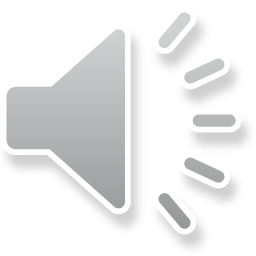 Métodos de Psicología Social

Método de observación

Método experimental
Etnometodología
Etogenia
Método de conocimiento de la realidad a través del relato de las experiencias subjetivas de las personas, como medio para alcanzar un conocimiento objetivo.
Influenciada por esta corriente surgirá el Construccionismo Social, con Berger y Luckman, teoría que sostiene que la realidad no existe de manera independiente de los sujetos que la componen
Es “el estudio de las vidas humanas tal y como las viven los hombres en la realidad (…)(p.27).
Se apoya  en el Interaccionismo Simbólico y en la psicología social cognitiva, que buscará conocer como el hombre construye los conocimientos sobre su realidad.
Ambas perspectivas influirán en el desarrollo de la Psicología Social Contemporánea.
¡Muchas gracias!
Por dudas/consultas, comunicarse vía:

Mail: psocial.ucsf@Hotmail.com